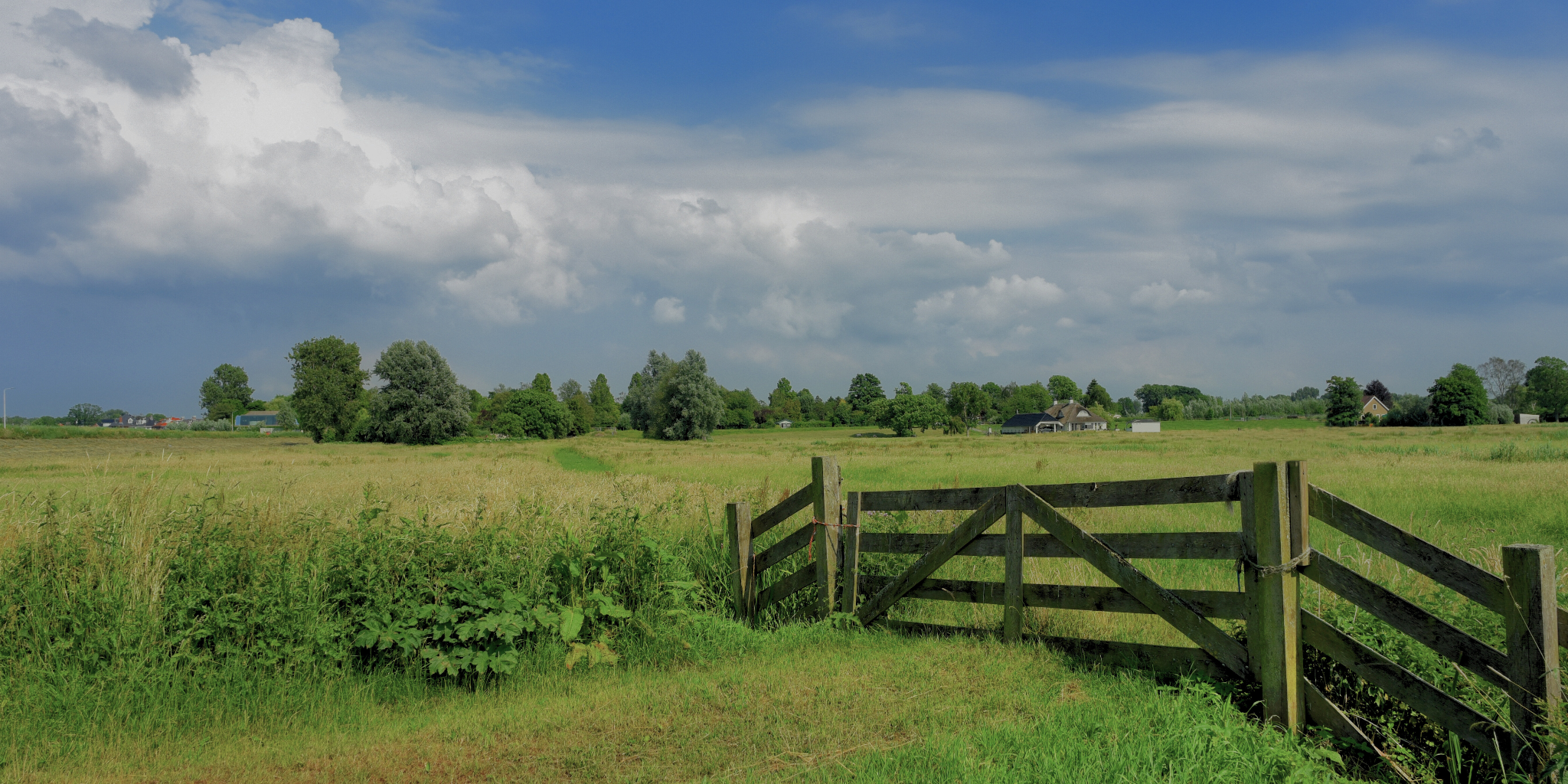 Revitalisation socio-économique des zones faiblement peuplées grâce à la télémédecine clinique
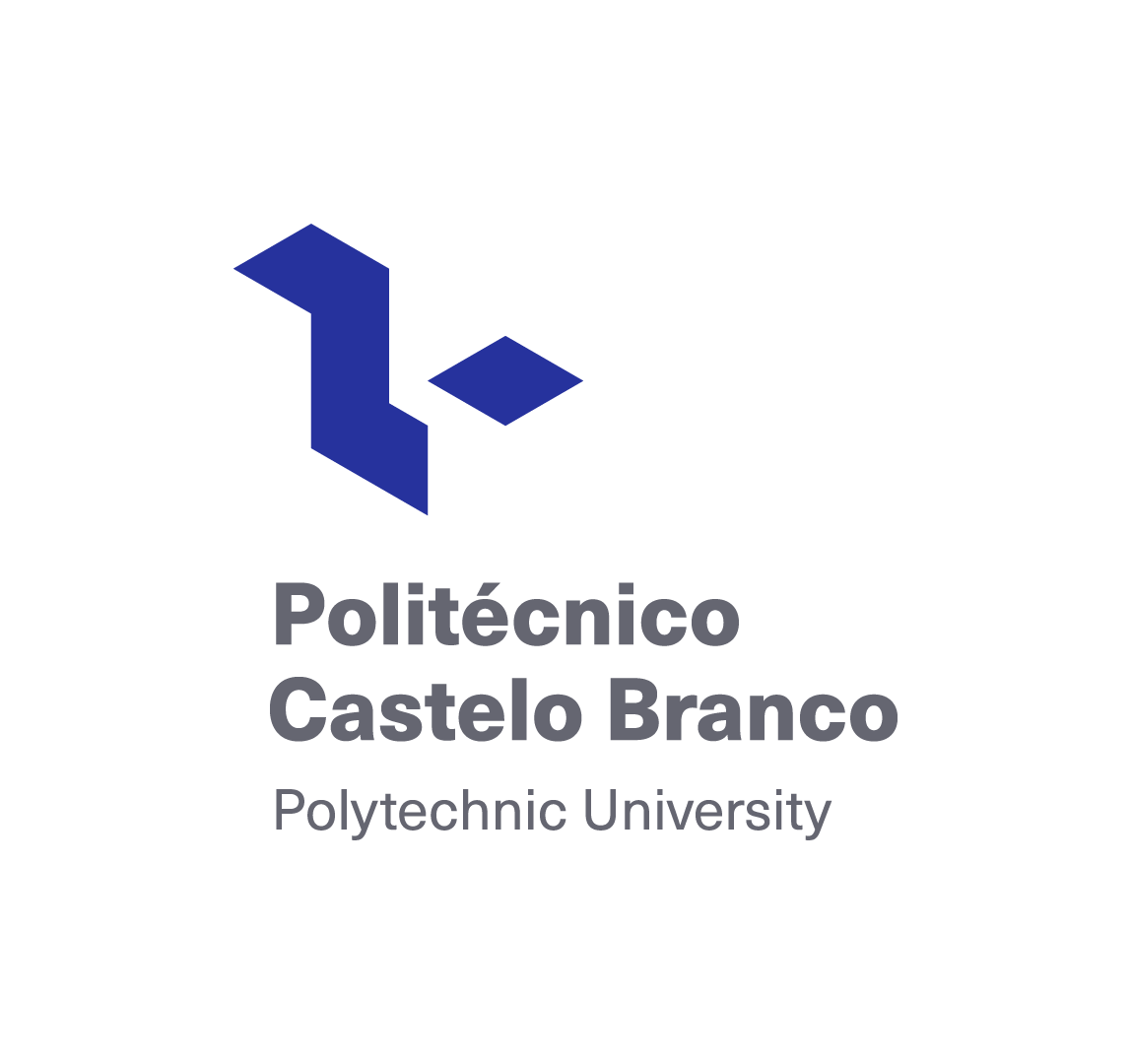 Code du projet : S1/4.5/E0037
Montant FEDER approuvé : 1.598.331,75 €.
Coût total : 2.131.109,00 €.
Projet cofinancé par le Fonds européen de développement régional FEDER dans le cadre du programme Interreg V SUDOE 2021 - 2027
Revitalisation socio-économique des zones faiblement peuplées grâce à la télémédecine clinique
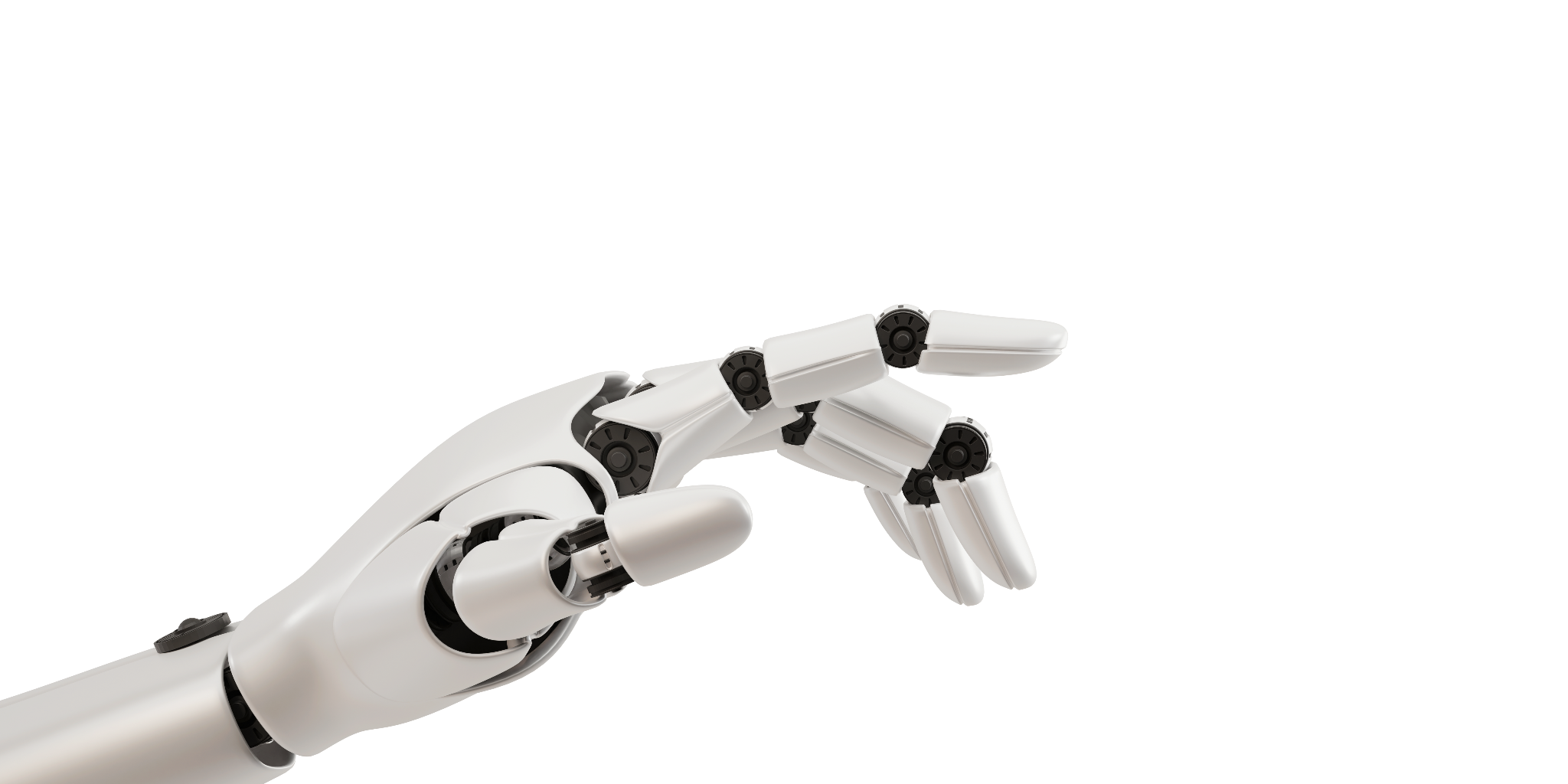 PRESENTATION DU PROJET PILOTE
EPS GARAZI
13 Mai 2025 
Rencontre ville-hôpital organisée par le CPTS
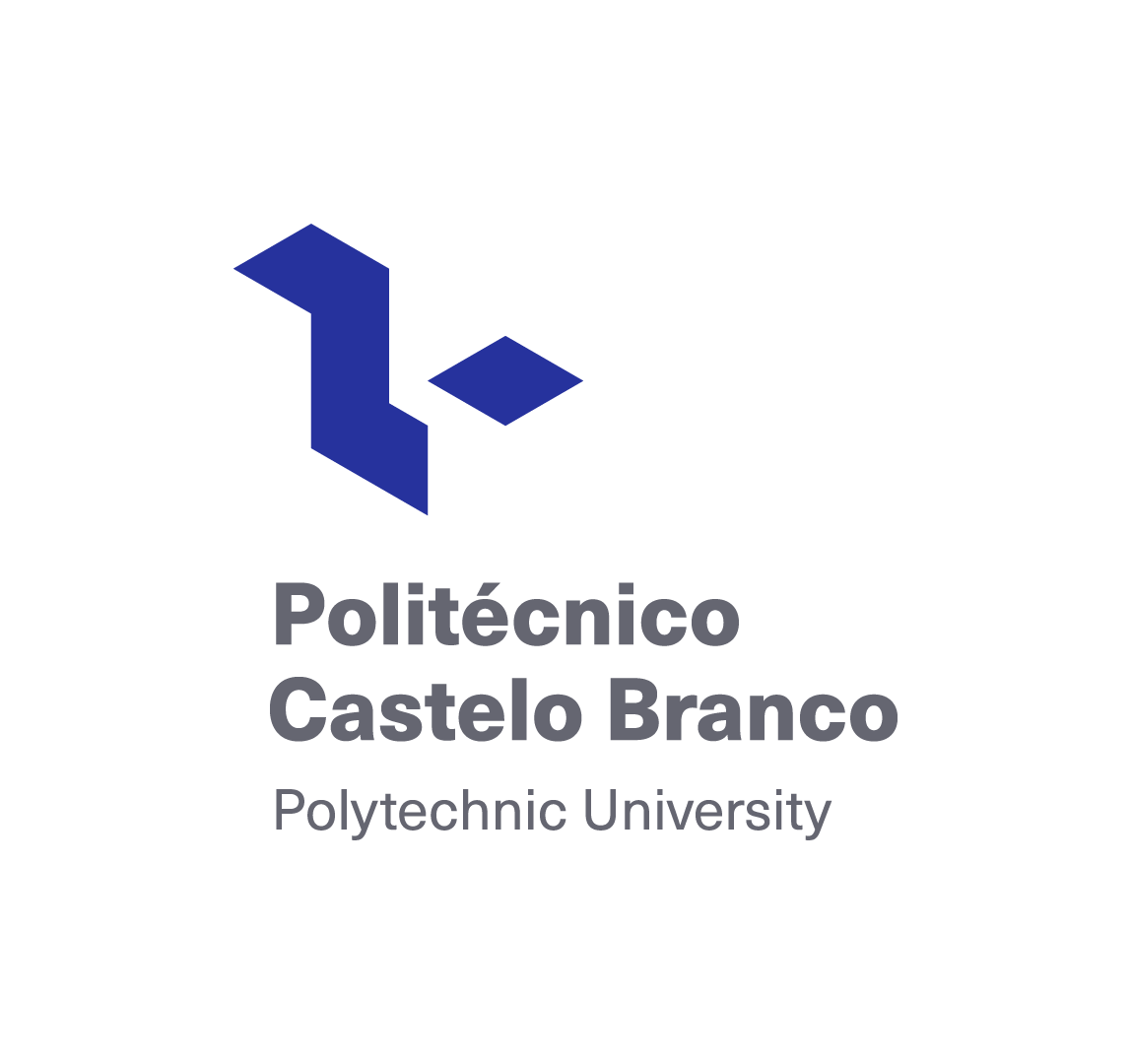 Code du projet : S1/4.5/E0037
Montant FEDER approuvé : 1.598.331,75 €.
Coût total : 2.131.109,00 €.
Projet cofinancé par le Fonds européen de développement régional FEDER dans le cadre du programme Interreg V SUDOE 2021 - 2027
Revital
Qu’est-ce que c’est le projet Revital?
Territoires 
Dispositifs et étapes EPS Garazi
Présentation des dispositifs
Recueil des données
Qui contacter?
Code du projet : S1/4.5/E0037
Montant FEDER approuvé : 1.598.331,75 €.
Coût total : 2.131.109,00 €.
Projet cofinancé par le Fonds européen de développement régional FEDER dans le cadre du programme Interreg V SUDOE 2021 - 2027
Qu’est-ce que c’est le projet Revital?
REVITAL est un projet commun entre plusieurs partenaires portugais, espagnols et français, cofinancé par le programme Interreg Sudoe à travers le Fonds Européen de Développement Régional (FEDER) de l’Union Européenne.

 





Objectif: améliorer la prise en soins des personnes habitant en milieu rural en déployant des outils technologiques, ainsi que d’étudier la façon à travers laquelle l’implantation des nouvelles technologies pourrait être favorisée comme une source de création d’emploi dans ces zones.
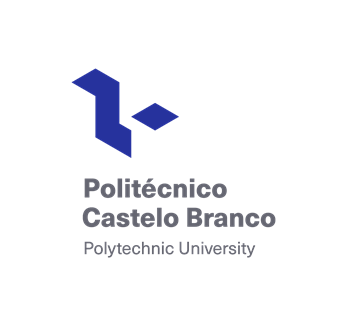 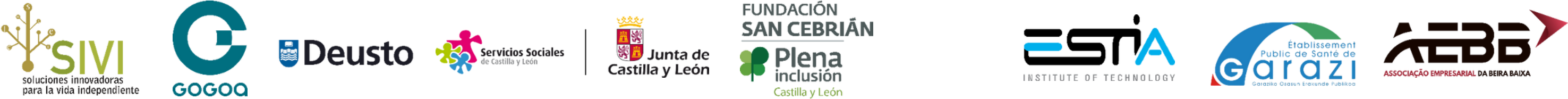 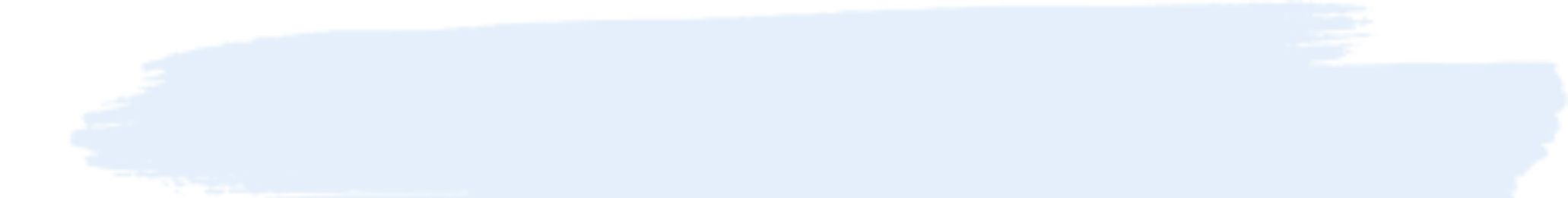 Code du projet : S1/4.5/E0037
Montant FEDER approuvé : 1.598.331,75 €.
Coût total : 2.131.109,00 €.
Projet cofinancé par le Fonds européen de développement régional FEDER dans le cadre du programme Interreg V SUDOE 2021 - 2027
Territoires
Actuellement nous réalisons 3 expériences pilote:
St-Jean-Pied-de-Port en France. Cantons Baigorry-Garazi et Iholdi-Ostibarret, mais aussi des personnes pouvant se déplacer à l’EPS Garazi 
Castelo Branco au Portugal 
Castille-et-Léon en Espagne. 

L’EPS Garazi est le centre coordinateur du projet à Saint-Jean-Pied-de-Port.
Code du projet : S1/4.5/E0037
Montant FEDER approuvé : 1.598.331,75 €.
Coût total : 2.131.109,00 €.
Projet cofinancé par le Fonds européen de développement régional FEDER dans le cadre du programme Interreg V SUDOE 2021 - 2027
Etapes et dispositifs EPS Garazi
Jusqu’en décembre 2025 nous réalisons l’expérience pilote à l’EPS Garazi, dans laquelle divers dispositifs technologiques sont mis à disposition des rééducateurs principalement (mais pas seulement) : 
 
Exosquelette Hank pour le travail de la marche (disponible jusqu’en juillet)
Exosquelette Belk pour la rééducation du genou
Exosquelette Helk pour la diminution des troubles musculosquelettiques des professionnels 
Plateforme Réalité virtuelle MediMoov pour la stimulation des fonctions cognitives, de la mobilité et de l’équilibre
Application Cérébro pour le travail du langage
Fonctionsexecutives.com pour le travail des fonctions cognitives
VitalStim Plus pour la rééducation des troubles de la déglutition
 
L’année 2026 sera dédiée à l’analyse des données issues de ce projet pilotes.
Code du projet : S1/4.5/E0037
Montant FEDER approuvé : 1.598.331,75 €.
Coût total : 2.131.109,00 €.
Projet cofinancé par le Fonds européen de développement régional FEDER dans le cadre du programme Interreg V SUDOE 2021 - 2027
Exosquelettes
Hank/Belk : Utilisés par MK + psychomotricien dans une salle aménagée EPS Garazi 
Patients EPS, EHPAD ou de ville, en collaboration avec les kinésithérapeutes libéraux
MK rémunérés pour couvrir leurs frais de déplacement et le temps consacré à ces séances. Le déplacement du patient sera aussi pris en charge par le projet.
Hank
Belk
Helk
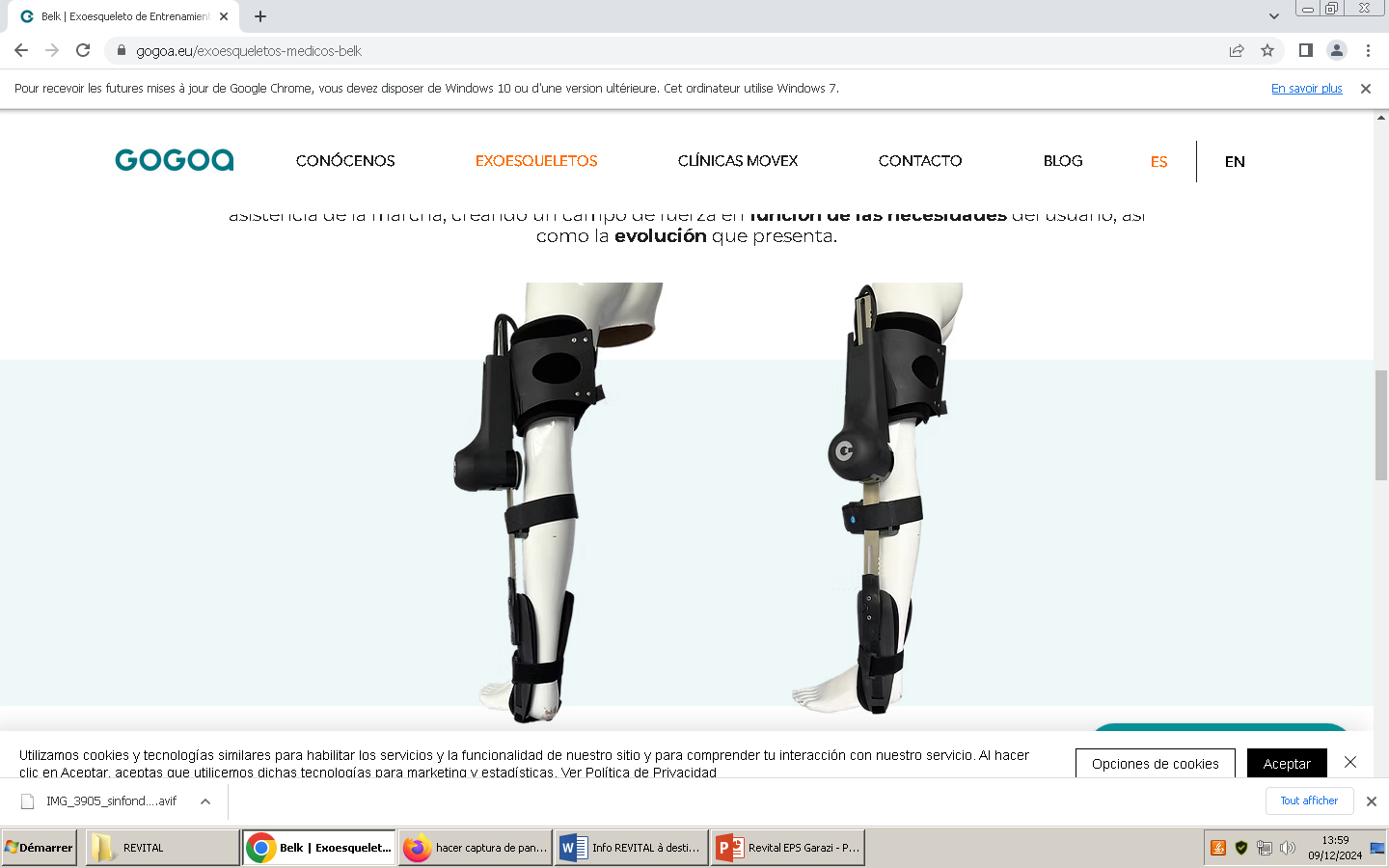 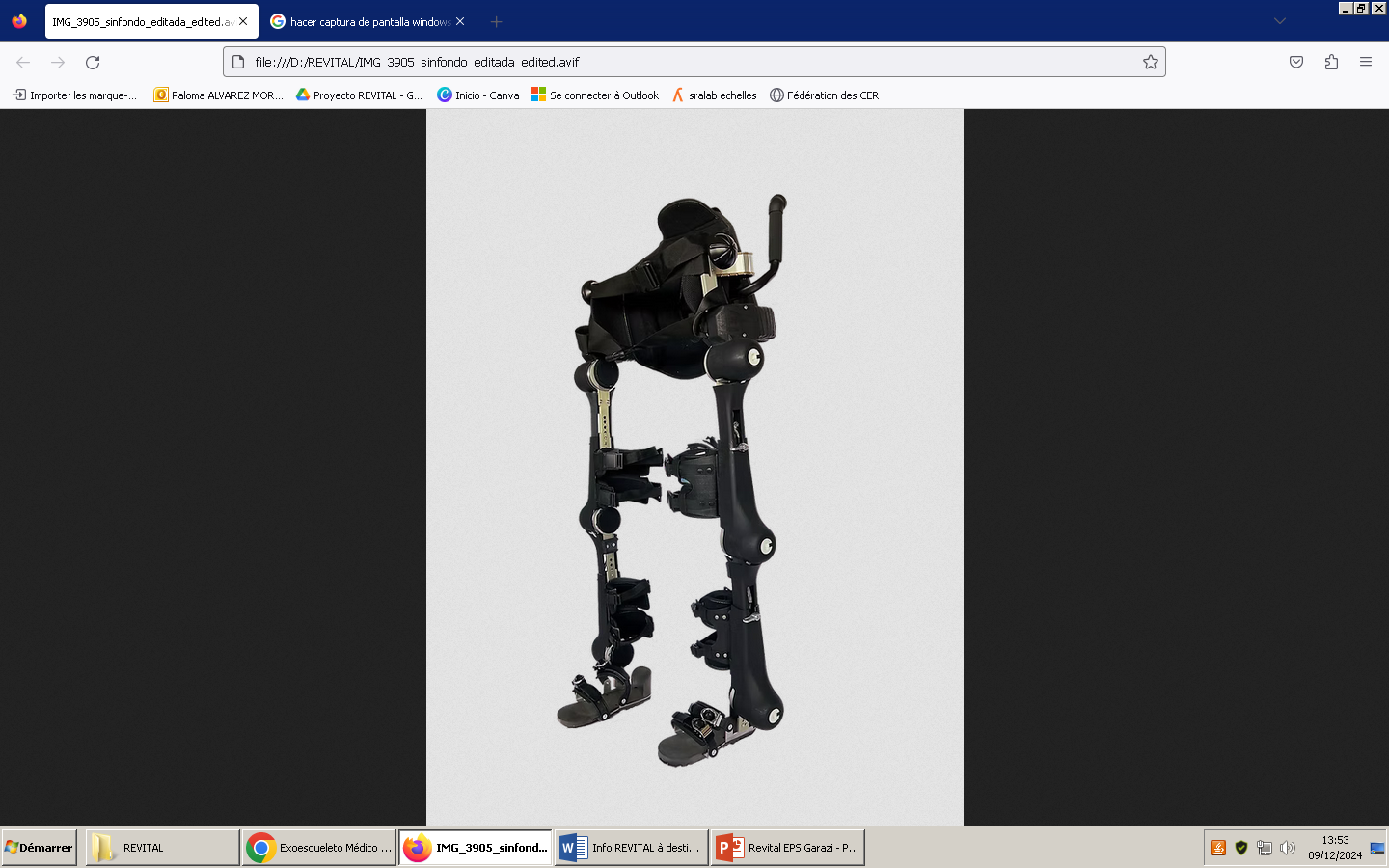 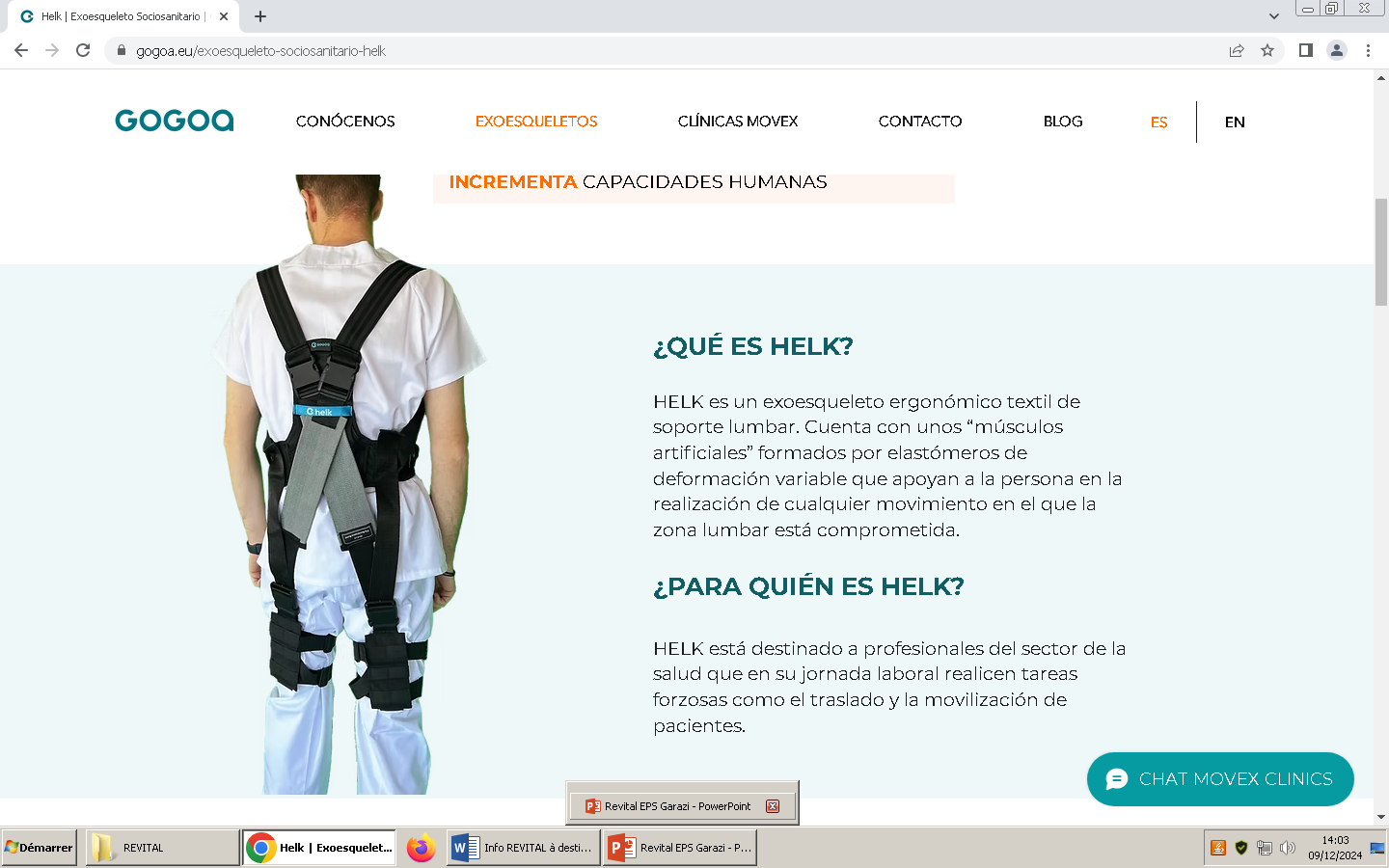 Code du projet : S1/4.5/E0037
Montant FEDER approuvé : 1.598.331,75 €.
Coût total : 2.131.109,00 €.
Projet cofinancé par le Fonds européen de développement régional FEDER dans le cadre du programme Interreg V SUDOE 2021 - 2027
MediMoov
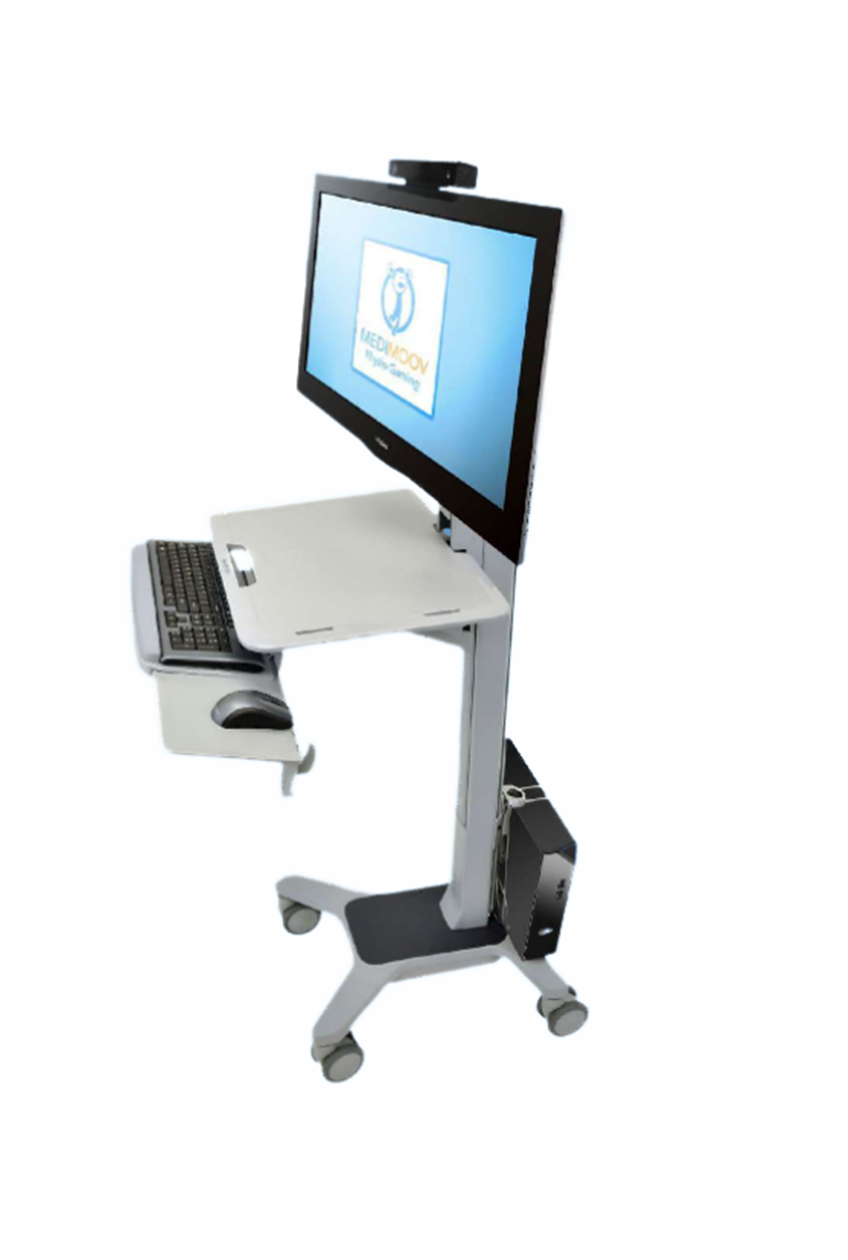 3 plateformes MediMoov : Luro, Adindunen Egoitza et Toki Eder
Utilisée par: Psychologue, animatrices, MK, psychomotricien, ergothérapeute, orthophoniste, ASG PASA
Patients EPS Garazi (hôpital et EHPAD) ou de ville, en collaboration avec les rééducateurs libéraux
Les professionnels de ville seront rémunérés pour couvrir leurs frais de déplacement et le temps consacré à ces séances.
Le déplacement du patient sera aussi pris en charge par le projet.
Code du projet : S1/4.5/E0037
Montant FEDER approuvé : 1.598.331,75 €.
Coût total : 2.131.109,00 €.
Projet cofinancé par le Fonds européen de développement régional FEDER dans le cadre du programme Interreg V SUDOE 2021 - 2027
Cérébro
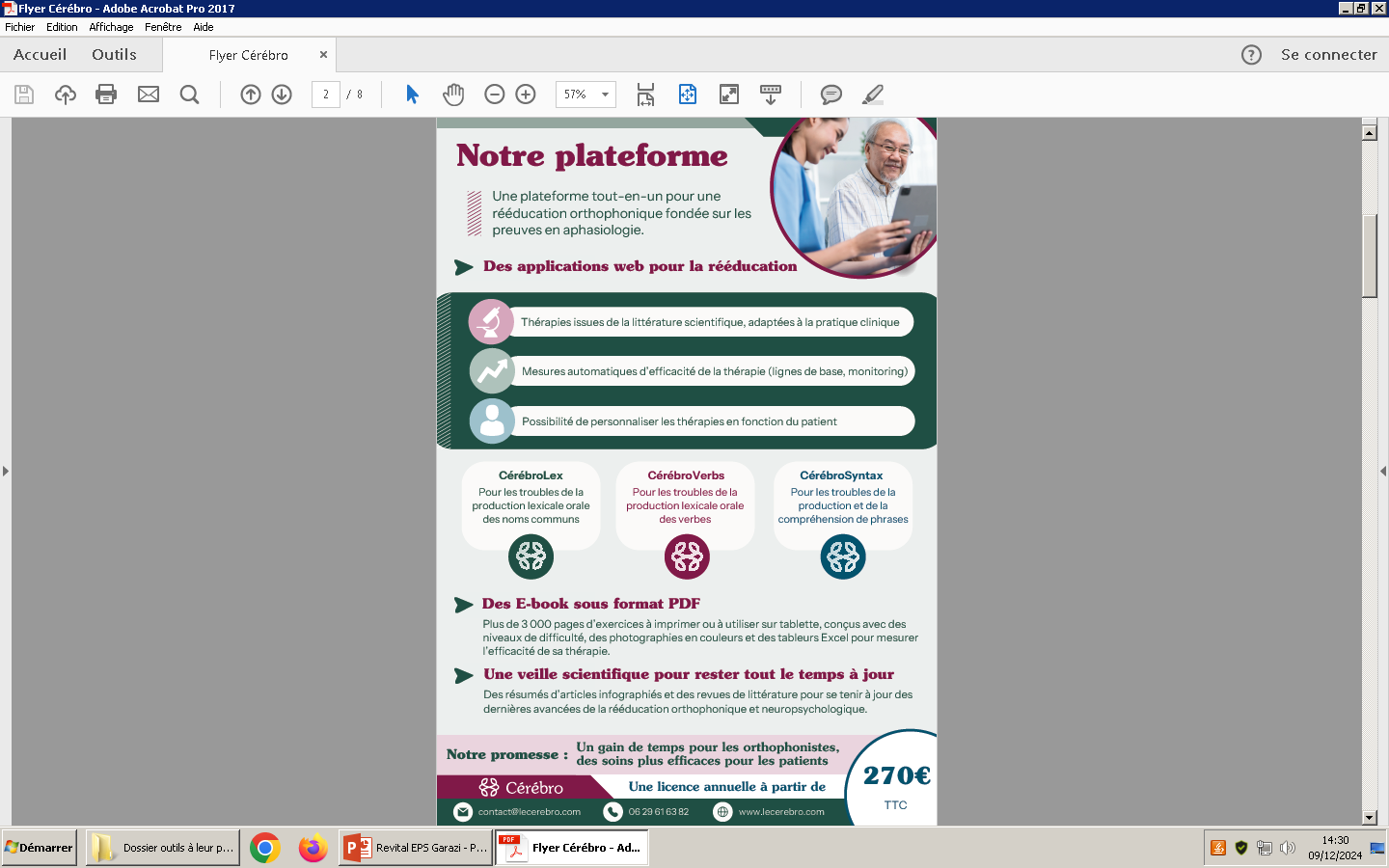 Application sur ordinateur et tablette 
Travail du langage 
Abonnements de 1 an 
Orthophonistes EPS Garazi et en ville : cabinet et domicile
Code du projet : S1/4.5/E0037
Montant FEDER approuvé : 1.598.331,75 €.
Coût total : 2.131.109,00 €.
Projet cofinancé par le Fonds européen de développement régional FEDER dans le cadre du programme Interreg V SUDOE 2021 - 2027
Fonctionsexecutives.com
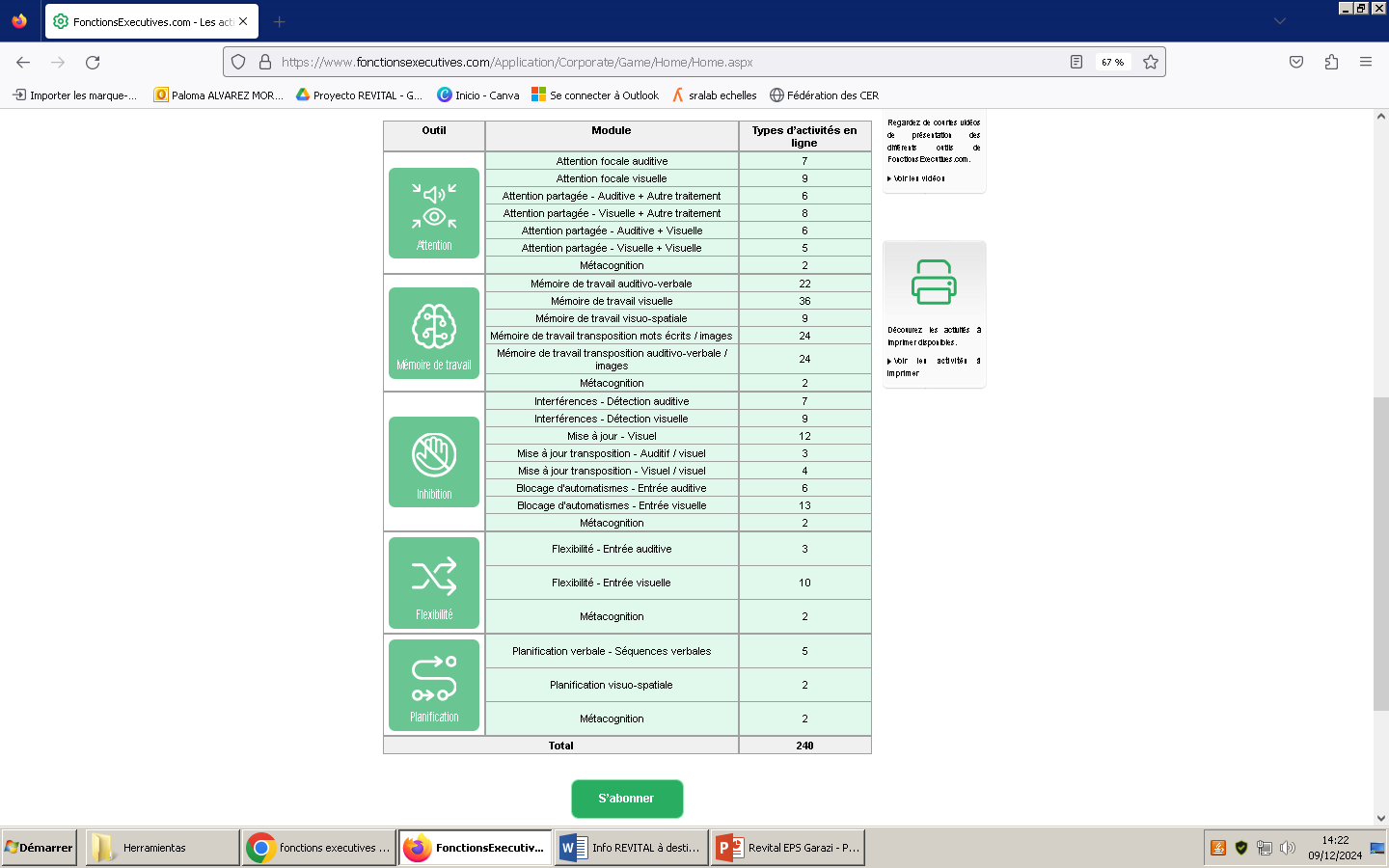 Application ordinateur et tablette pour le travail des troubles cognitifs (attention,  concentration, double tâche, inhibition, planification, flexibilité, etc.)
Abonnements de 1 an
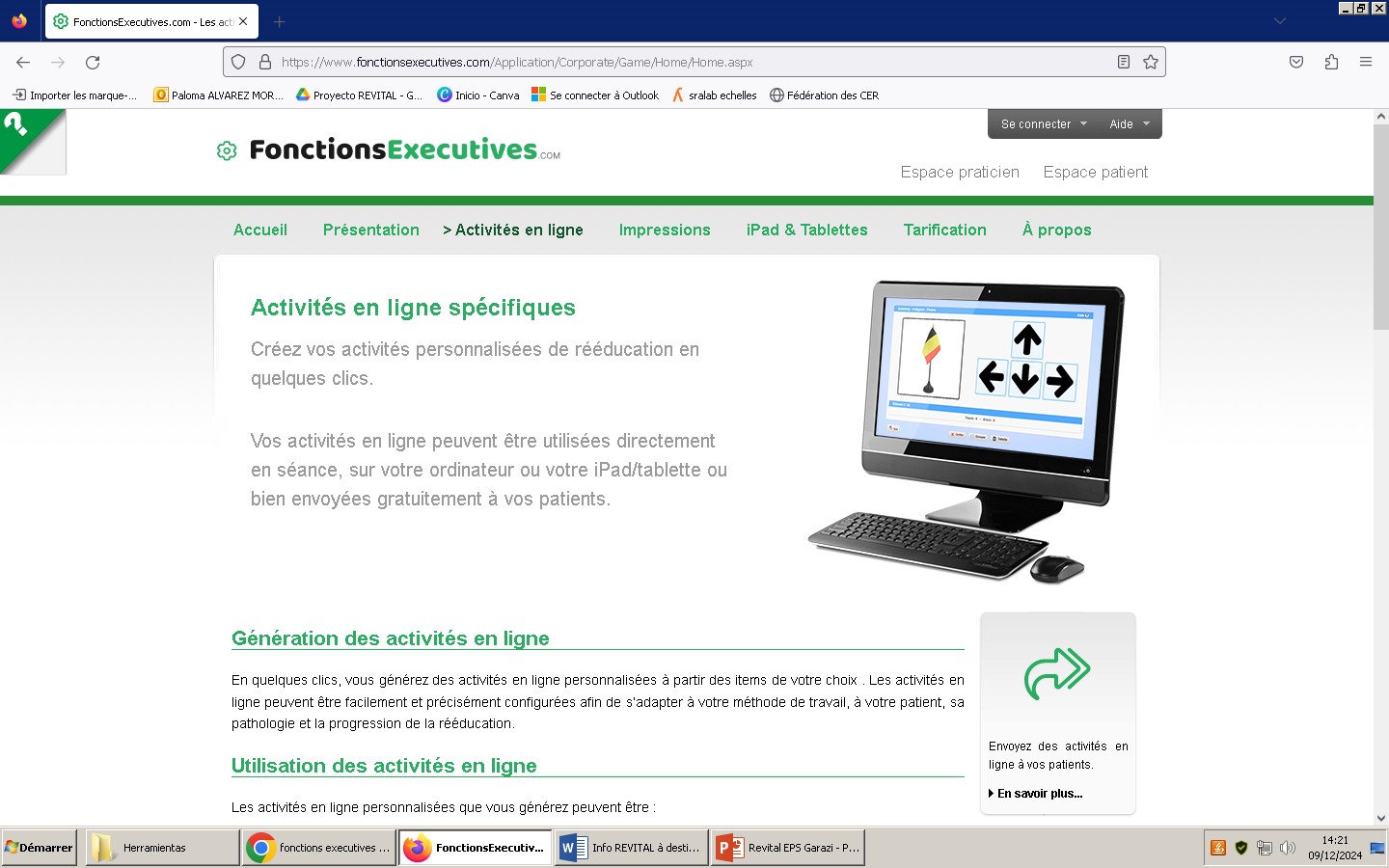 Code du projet : S1/4.5/E0037
Montant FEDER approuvé : 1.598.331,75 €.
Coût total : 2.131.109,00 €.
Projet cofinancé par le Fonds européen de développement régional FEDER dans le cadre du programme Interreg V SUDOE 2021 - 2027
VitalStim Plus
Electrothérapie pour la rééducation des troubles de la déglutition (orthophonistes)
Orthophoniste EPS Garazi et libérales formées
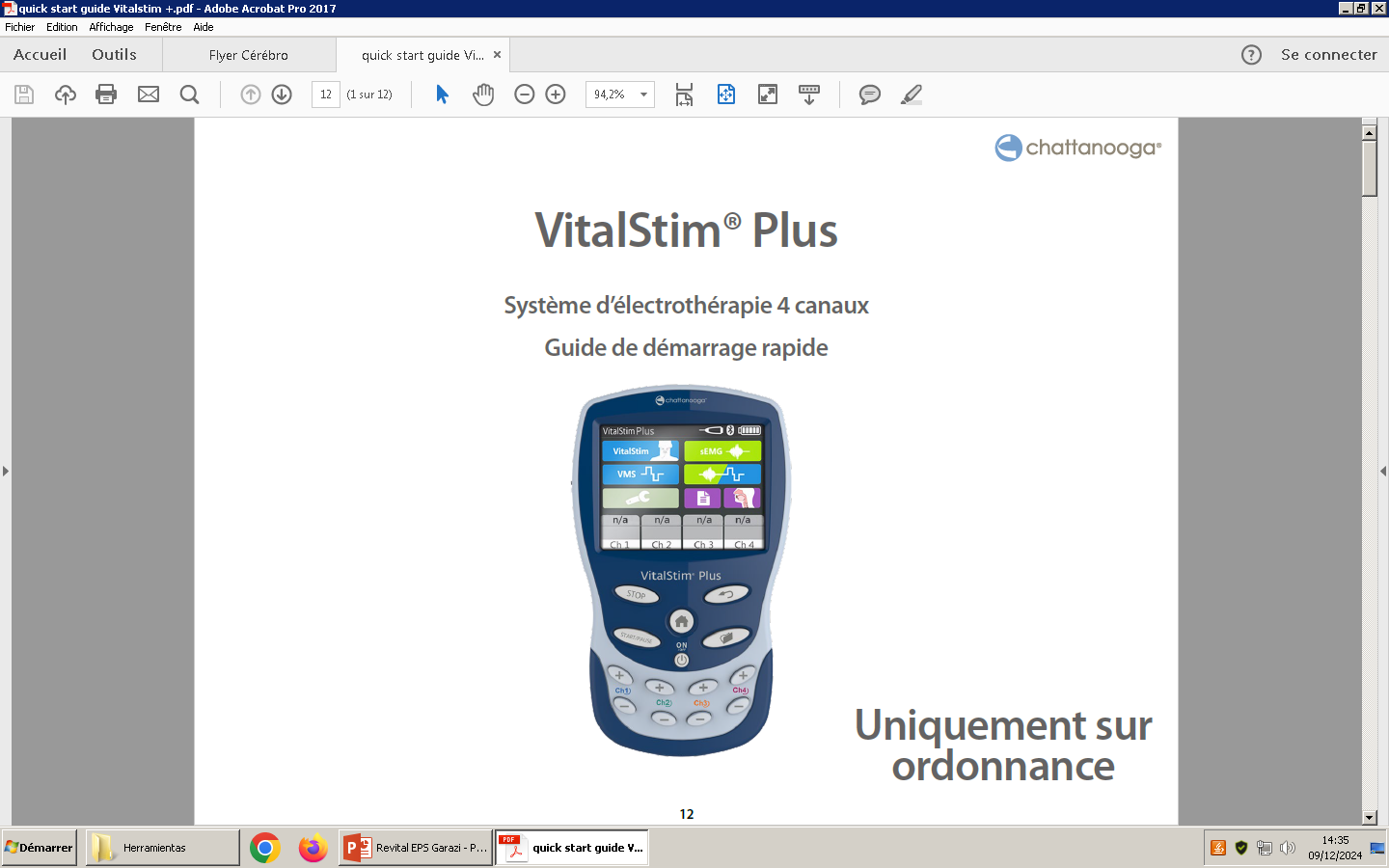 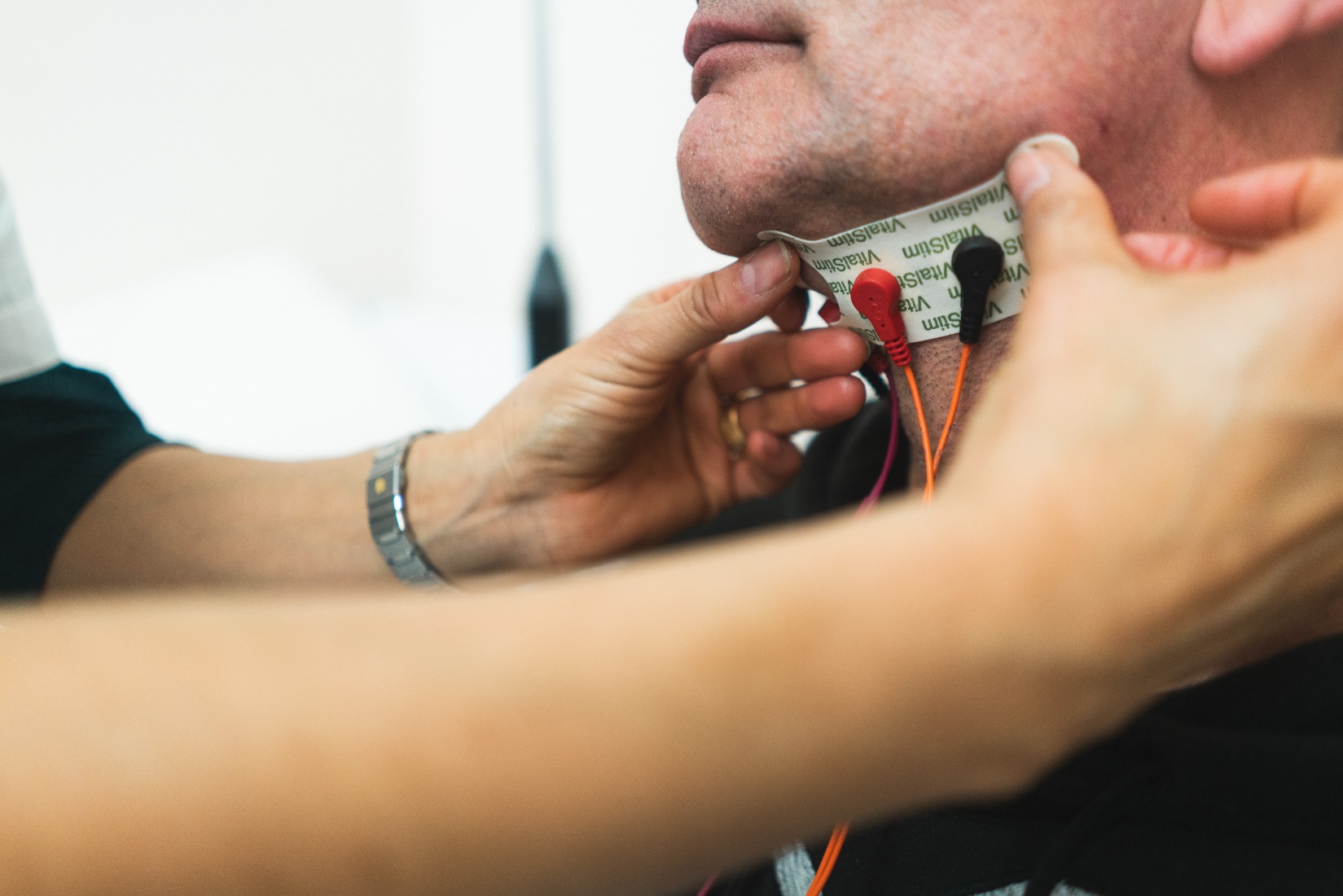 Code du projet : S1/4.5/E0037
Montant FEDER approuvé : 1.598.331,75 €.
Coût total : 2.131.109,00 €.
Projet cofinancé par le Fonds européen de développement régional FEDER dans le cadre du programme Interreg V SUDOE 2021 - 2027
Recueil des données Revital
Afin de pourvoir analyser les résultats, nous aurons besoin que les professionnels et les patients remplissent un document de consentement de recueil des données, un questionnaire court pour le professionnel et un autre pour le patient, ainsi qu’une fiche synthétique de suivi de prise en charge ; à nous rendre à la fin de l’utilisation des dispositifs.
Code du projet : S1/4.5/E0037
Montant FEDER approuvé : 1.598.331,75 €.
Coût total : 2.131.109,00 €.
Projet cofinancé par le Fonds européen de développement régional FEDER dans le cadre du programme Interreg V SUDOE 2021 - 2027
Qui contacter?
Tout au long du projet REVITAL, nous restons à disposition des professionnels pour les  accompagner dans l’utilisation de ces technologies. 

Si vous avez des questions, n’hésitez pas à me contacter :
Paloma ALVAREZ MORALES
Kinésithérapeute coordinatrice projet REVITAL EPS GARAZI
p.alvarez-morales@ch-cotebasque.fr
06.79.74.55.50
Code du projet : S1/4.5/E0037
Montant FEDER approuvé : 1.598.331,75 €.
Coût total : 2.131.109,00 €.
Projet cofinancé par le Fonds européen de développement régional FEDER dans le cadre du programme Interreg V SUDOE 2021 - 2027
MERCI!
MILESKER!
 ¡GRACIAS!
 OBRIGADO!
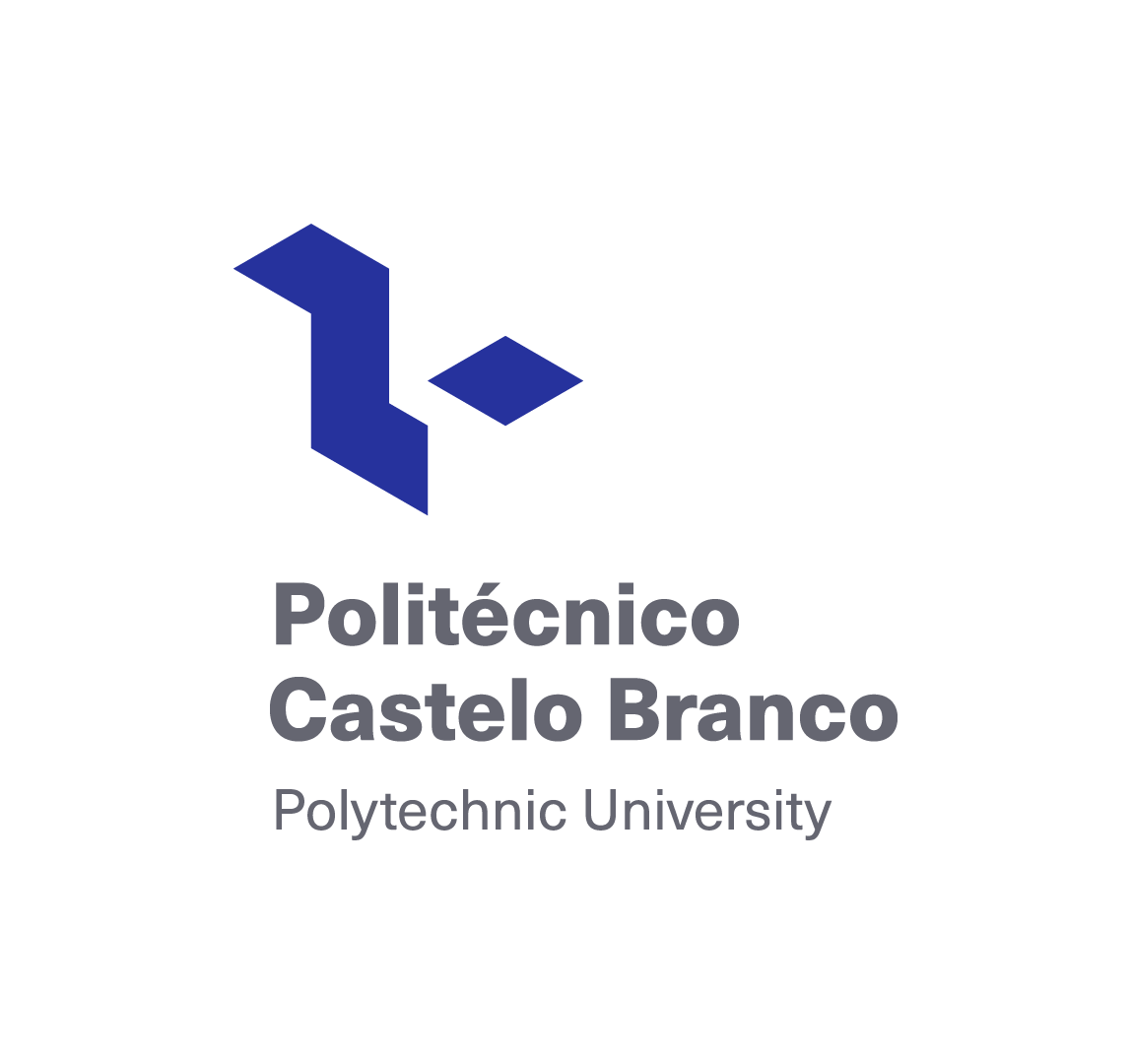 Code du projet : S1/4.5/E0037
Montant FEDER approuvé : 1.598.331,75 €.
Coût total : 2.131.109,00 €.
Projet cofinancé par le Fonds européen de développement régional FEDER dans le cadre du programme Interreg V SUDOE 2021 - 2027